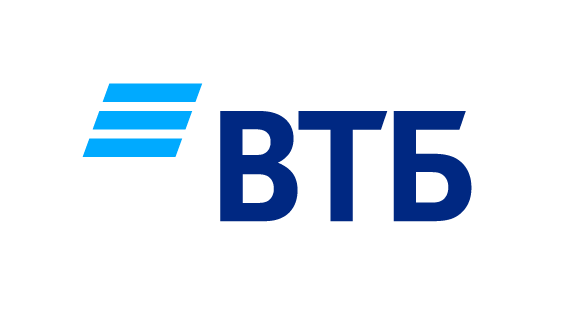 Кредитные продуктыЗАО Банк ВТБ (Беларусь)ДЛЯ КЛИЕНТОВ С ГОДОВОЙ ВЫРУЧКОЙ  ДО 6 МЛН USD – МАЛЫЙ БИЗНЕС
сентябрь 2021
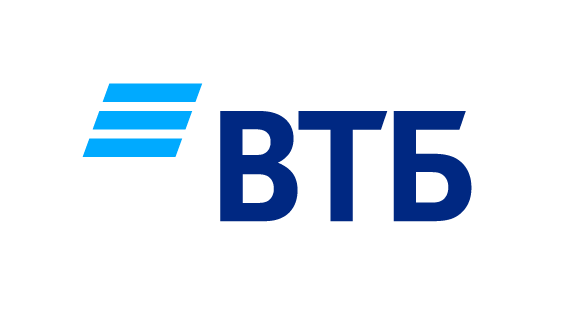 ПРОДУКТЫ ДЛЯ КЛИЕНТОВ С ГОДОВОЙ ВЫРУЧКОЙ  ДО 6 МЛН USD – МАЛЫЙ БИЗНЕС
МИНИМАЛЬНЫЕ ТРЕБОВАНИЯ К КЛИЕНТАМ
2
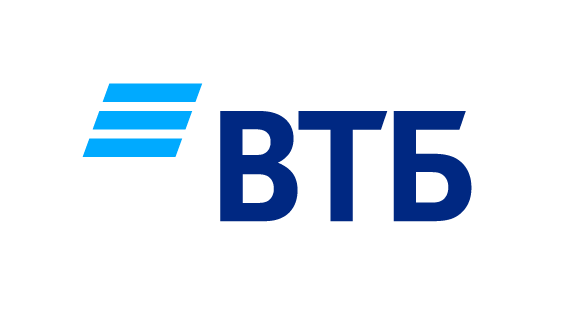 Банковские гарантии
3
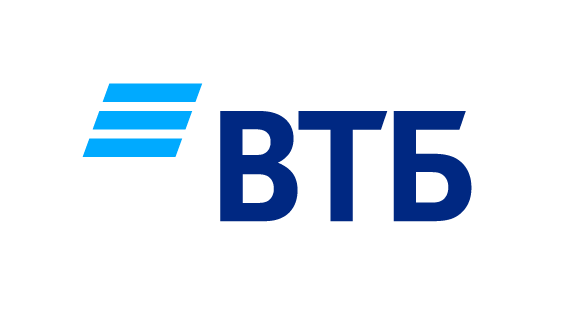 Банковские гарантии
4
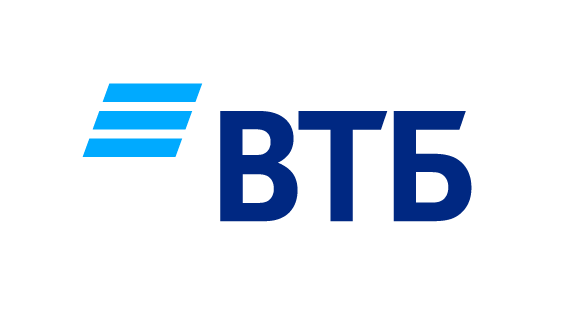 Кредитные продукты
5
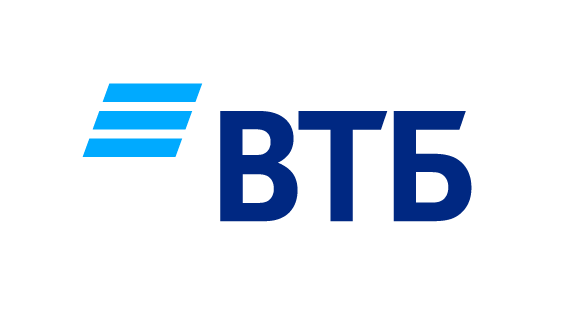 Процентные ставки по кредитам (овердрафтам), в % годовых
В случае возникновения вопросов предлагаем обращаться:
Центр операционной поддержки 
(Пн-Чт 9:00 - 17:00 Пт: 9:00 - 16:15) по телефонам:
+375 (17) 309-15-16
Viber: +375 (33) 315-15-16 (только тестовые сообщения) 
или пишите на e-mail: CSC@vtb-bank.by
*информация актуальна на 25.09.2021
6